METAMORFİZMA VE PROTOLİT KAYALARIN TANIMI

Metamorfizma öncesi kayası Protolit olarak adlandırılır.
Altı adet protolit kaya tipi vardır.

1- Pelitik (Şeyl, Çamurtaşı)
-High Al2O3, K2O, Si2O
-Less CaO
-Sillimanit, andaluzit, disten (Al2SiO5)

2- Kuvarslı-Feldispatik (Kumtaşı, riyolit, granit, çört) 
Psamitic
-High-SiO2
-Low-Fe,Mg

3-Kalkerli (Karbonatlı)
 Kireçtaşı, dolomit, marn
High—CaO, CO2, MgO
4-Bazik (Mafik) 
Bazalt, andezit, gabro, diyorit
Low-SiO2
Modarate-High-CaO, Mg, FeO

5-Magnezyumlu (ultrabazik-ultramafik)
Peridotit, serpantinit
Low-SiO2
High-MgO

6- Demirli (Demirtaşı-ironston, umbers)
Ultramafik
High-Mg,Fe,Ni,Cr
High-Fe2O3
I.KONTAK METAMORFİZMA

KONTAK METAMORFİK KAYAÇLARIN TANIMLAMALARI

Kontak metamorfik kayaçlar, sokulumun çevresindeki kayaçların türüne/bileşimine bağlı olarak değişik dokusal özellik ve mineralojik bileşim gösterirler. Bazı türdeki çevre kayaçlarda
-Metamorfizma etkin olurken, bazılarında yalnızca
-Rekristalizasyon (yeniden kristallenme)
-Yeni mineral oluşumu gibi metamorfizma süreçleri gelişir.
Sleyt/fillat zonundan daha dışta, plütondan en uzakta, birincil özelliklerini koruyan yöre kayaları bulunur.
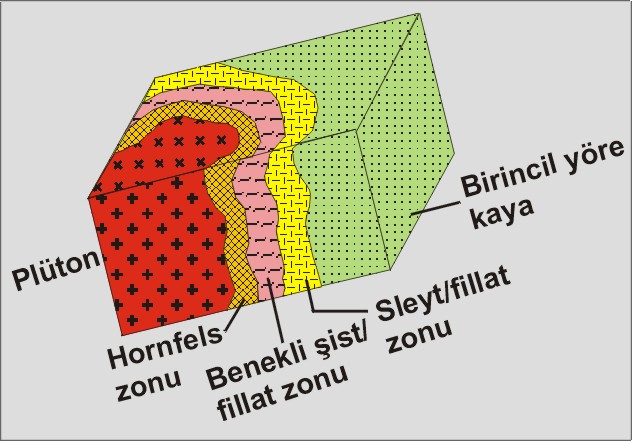